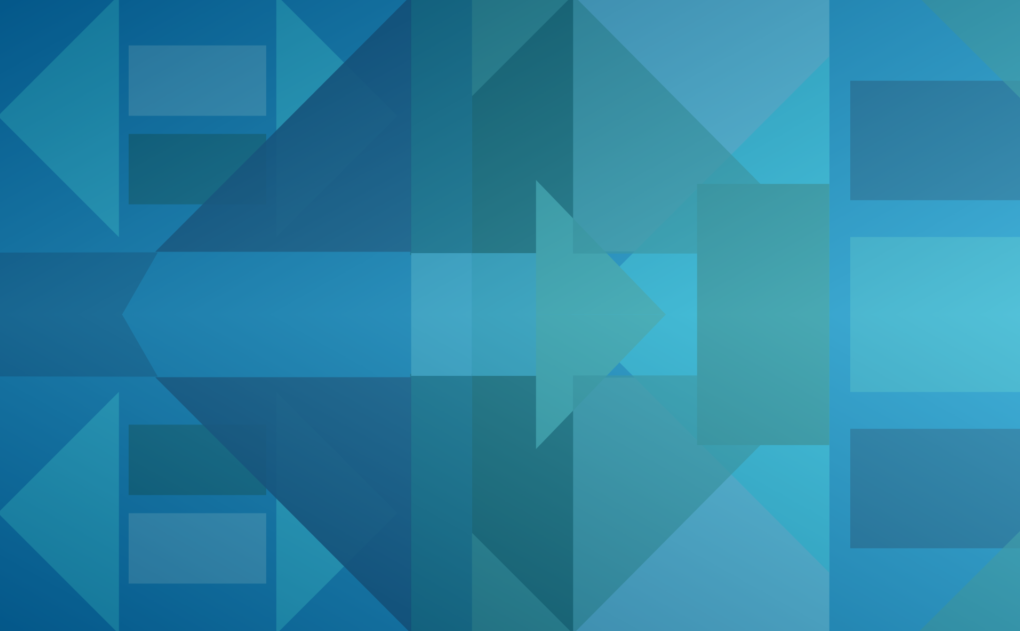 Ääni
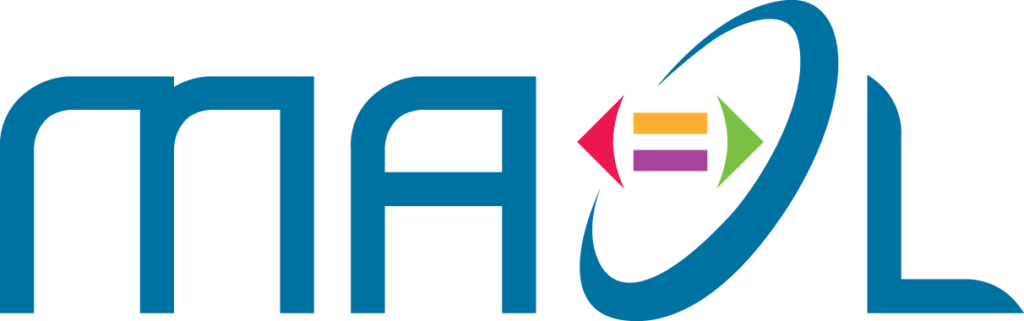 Fysiikkaa ja kemiaa alakouluun
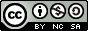 Ääni
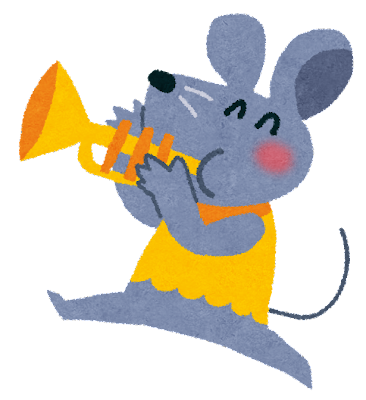 Kuinka saisit viestisi perille, jos et voisi käyttää ääntä?
Ole hetken aikaa aivan hiljaa, paina mieleesi, mitä ääniä kuulet
Mene koulun käytävälle, kun muut oppitunnit ovat alkaneet. Kuuntele, mitä ääniä talo tuottaa, mistä ne voisivat johtua?
Pohdittavaa
Kuuntele!
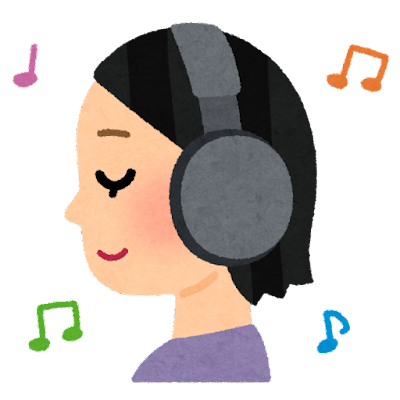 Tehtäviä ja tutkimuksia
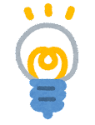 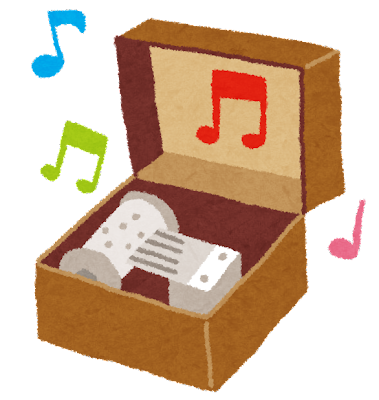 Kuuntelutehtävät
Äänirauta ja vedenpinta
Äänenkorkeus
Kuminauhat ja äänenkorkeus
Nauhoita omaa puhettasi
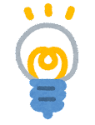 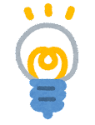 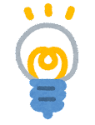 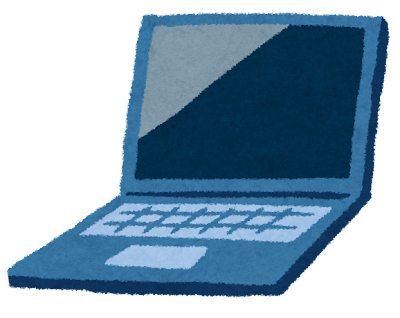